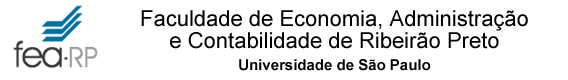 Demonstração dos Fluxos de Caixa
Prof.  Dr. Bruno Figlioli


2020
Demonstração dos Fluxos de Caixa (DFC) 

A DFC fornece informações acerca das alterações no caixa e equivalentes de caixa da entidade para um período contábil, evidenciando separadamente as mudanças nas atividades operacionais, nas atividades de investimento e nas atividades de financiamento.

A DFC passou a ser de apresentação obrigatória para todas as sociedades de capital aberto ou com patrimônio líquido superior a R$ 2.000.000,00 (dois milhões de reais).

Esta obrigatoriedade vigora desde 01.01.2008, por força da Lei 11.638/2007, e desta forma torna-se mais um importante relatório para a tomada de decisões gerenciais.
2
Relações  entre os Demonstrativos Contábeis
DFC

Saldo inicial de Caixa
Fl Cx Operacional
Fl Cx Investimentos
Fl Cx Financiamentos
Saldo Final de Caixa
BP
Ativo
Caixa e Equivalentes de Caixa
Contas a Receber
Estoques
Investimentos
Imobilizado
Intangível
Passivo e PL
Exigível  

Patrimônio Líq.
Capital
Resultado Acum
DRE
  
Receitas
- Custos e Despesas
= Lucro Líquido
3
Questão Relevante 

Por que o Resultado Contábil não é o mesmo que o Resultado Financeiro (Caixa) ?
Resposta: Regime de Competência versus Regime de Caixa
Exemplo: compra de mercadorias no valor de $100 em dezembro de X1 para pagamento em Janeiro de X2. Essas mercadorias foram vendidas em Dezembro de X1 por $150. O recebimento dessa venda se dará em fevereiro de X2
4
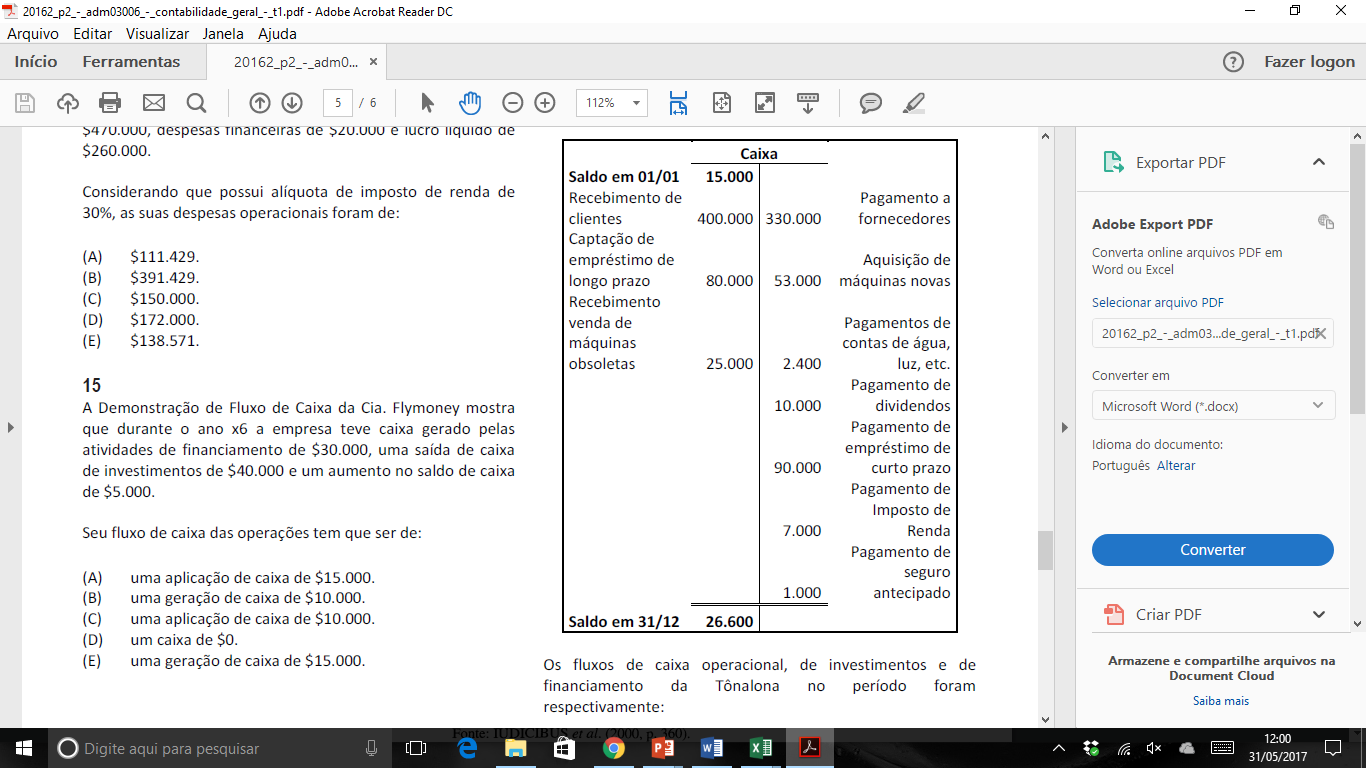 5
Composição do Caixa na DFC 

O Caixa, na Demonstração dos Fluxos de Caixa, é composto de:

CAIXA na DFC = Caixa + Bancos + Aplicações de Liquidez Imediata
Ativo
Caixa 
Bancos
Aplic. Financeiras
Contas a Receber
Estoques
Investimentos
Imobilizado
Intangível
Passivo e PL
Exigível  

Patrimônio Líq.
Capital
Resultado Acum
6
Fluxos de Caixa por Origem de Recursos
7
Atividades Operacionais

Definição: Atividades Operacionais são as principais atividades geradoras de receita da entidade. Portanto, os fluxos de caixa decorrentes das atividades operacionais geralmente derivam de transações e de outros eventos e condições que entram na apuração do resultado.
8
Atividades Operacionais
Indica se a empresa tem gerado mais caixa por meio de suas operações do que consumido em sua atividade.
ENTRADAS DE CAIXA DAS OPERAÇÕES INCLUEM:
Recebimento pelas vendas;
Recebimento pelos serviços prestados;
Recebimento de dividendos.
 SAÍDAS DE CAIXA DAS OPERAÇÕES INCLUEM:
Pagamento pelas compras;
Pagamento de salários;
Pagamento de despesas;
Pagamento de IR. 
A geração de caixa operacional permite o crescimento da empresa, pois libera recursos para investimento ou para o pagamento de dívidas.
9
Atividades de Investimento

Definição: Atividades de Investimento relaciona-se normalmente com operações envolvendo a aquisição ou alienação de ativos de longo prazo e outros investimentos não incluídos em equivalentes de caixa.
10
Atividades de Investimento
Mostra se a empresa tem investido na compra de ativos permanentes e ações.
ENTRADAS DE CAIXA DE INVESTIMENTO (na verdade, desinvestimento):
Recebimento pelas vendas de máquinas, equipamentos;
Recebimento pela venda de ações ou títulos e valores mobiliários.
 SAÍDAS DE CAIXA DE INVESTIMENTO INCLUEM:
Pagamento pelas compras de novos equipamentos, máquinas, imóveis;
Pagamento pelas compras de ações de empresas ligadas ou investimentos temporários.

Normalmente, espera-se que o fluxo de caixa de investimento das empresas seja negativo, indicando investimento em crescimento da infraestrutura e/ou em títulos.
11
Atividades de Financiamento

Definição: Atividades de Financiamento são as atividades que resultam das alterações no tamanho e na composição do patrimônio líquido e dos empréstimos da entidade.
12
Atividades de Financiamento
Envolve desde financiamentos com terceiros e com sócios até o pagamento de dividendos.
ENTRADAS DE CAIXA DE financiamento incluem:
Aporte de capital pelos sócios;
Captação de empréstimos.
 SAÍDAS DE CAIXA DE financiamento INCLUEM:
Amortização de empréstimos ;
Pagamento de dividendos.

Empresas em fase de crescimento necessitam de mais financiamentos do que são capazes de gerar com suas operações. Nesse caso, o que falta é financiado com as atividades de financiamento.
13
Tipos de Fluxos de Caixa por Subgrupo Associado
Passivo Circulante
Ativo Circulante
Operacionais
Dividendos
Aplicações Financeiras (Aquelas que não se enquadram como Equivalentes de Caixa)
Empréstimos de curto prazo
Ativo Não Circulante
Passivo Não Circulante e PL
Investimento
Financiamento
14
Classificação de Algumas Contas

O Comitê de Pronunciamentos Contábeis (CPC) utiliza o termo “ENCORAJA” para que seja adotada a classificação recomendada.
15
DFC
Demonstração dos Fluxos de Caixa
Saldo inicial de caixa
Fluxo de caixa Operacional
Fluxo de caixa de Investimentos
Fluxo de caixa de Financiamento
Saldo final de caixa
16
DFC
Demonstração dos Fluxos de Caixa
Saldo inicial de caixa
Fluxo de caixa Operacional
Fluxo de caixa de Investimentos
Fluxo de caixa de Financiamento
Saldo final de caixa
17
Métodos de Elaboração da DFC
18
Método Direto
A Demonstração dos Fluxos de Caixa pelo Método Direto é também denominada Fluxos de Caixa no Sentido Restrito. A partir desse método são demonstrados todos os recebimentos e pagamentos que efetivamente concorreram para a variação das disponibilidades no período (Marion, 2018 p. 466).

No Brasil, a exemplo dos EUA, não há obrigatoriedade de escolha de modelo. Contudo, as normas brasileiras determinam que, caso seja escolhido o modelo direto este deve ser adaptado para proporcionar a conciliação com o Lucro contábil (Marion, 2018, p. 482)
19
Método Direto
FLUXO DE CAIXA OPERACIONAL
Método Direto
(+) Recebimento da receita
(-) Pagamento dos custos
  (-) Pagamento de despesas operacionais
  (-) Pagamento de IR
  (-) Pagamento de juros
= TOTAL DO FLUXO DE CAIXA OPERACIONAL
20
Elaboração DFC – Método Direto
Balanço Patrimonial
21
Elaboração DFC – Método Direto
Demonstração do Resultado do Exercício (X2) e Demonstração dos Lucros ou Prejuízos Acumulados (X2)
22
Cálculos- Atividades Operacionais
Objetivo: explicar a variação do Caixa de $50, ou seja de $200 para $250
1- Recebimento da receita (atividade operacional)
SI de contas a Receber + Receita do período – SF de contas a receber
Recebimento da Receita = 450.000 + 5.650.000 – 550.000 = 5.550.000
2- Pagamento a fornecedores (atividade operacional)
SI de Fornecedores + Custo dos serviços – SF de fornecedores
Pagamento a fornecedores = 500.000 + 3.600.000 – 600.000 = 3.500.000
3- Pagamento de Despesas Operacionais
O pagamento de despesas operacionais em X2 totaliza $ 900.000. Note que não há nenhuma dívida referente a essas despesas no Passivo Circulante.
23
Cálculos- Atividades de Investimentos e Financiamentos
4-  Imobilizado: variou de $ 6.000.000 para 6.600.000 (Investimento)
Esse acréscimo de $ 600.000 só pode explicado por novas aquisições. Assim, houve saída de Caixa.
5- Financiamento: variou de $ 3.000.000 para 2.700.000 (Financiamento)
A redução de $ 300.000 significa que a empresa pagou esse valor. Assim, houve saída de Caixa.
6- Dividendos no valor de $ 200.000 (Financiamento)
Se no Passivo circulante não consta essa dívida de $ 200.000, significa que a empresa pagou e, portanto, esse dinheiro saiu do caixa
24
Elaboração DFC – Método Direto
25
Método Indireto
A Demonstração dos Fluxos de Caixa pelo Método Indireto é também denominada Fluxos de Caixa no Sentido Amplo. A partir desse método são efetuados ajustes ao lucro líquido pelo valor das operações consideradas como receitas ou despesas, mas que, então, não afetaram as disponibilidades, de forma que se possa demonstrar a sua variação no período. 
Para esse método são consideradas aplicações de recursos (saídas de caixa) os aumentos nas contas do Ativo e as diminuições nas contas do Passivo. De forma contrária, a redução nas contas do Ativo e os aumentos das contas dos Passivos são considerados origem de recursos (entradas de caixa).
26
Método Indireto
FLUXO DE CAIXA OPERACIONAL
Método Indireto
= Lucro ou Prejuízo líquido (da DRE)
(+) Depreciação
(±) Outros ajustes
 = Resultado ajustado
(±) Variação de ativo circulante operacional
(±) Variação de passivo circulante operacional
= TOTAL DO FLUXO DE CAIXA OPERACIONAL
27
Método Indireto
Ajuste do Lucro Líquido
Há determinados itens que reduzem o lucro líquido na DRE, mas não representam saída de caixa no período. Daí, o fato de se adicionar novamente, por exemplo, a Depreciação, que é um ítem econômico e não financeiro. A depreciação não significa um desembolso, mas um fato econômico.
= Lucro ou Prejuízo líquido (da DRE)
(+) Depreciação
(±) Outros ajustes
 = Resultado ajustado
O Resultado ajustado é o que, de fato, afetou o caixa.
28
Método Indireto
Variações no Ativo e Passivo Circulante
29
DFC- Método Indireto
30
Exercício 1
Elabore e analise a DFC dado as informações a seguir:
Receita de vendas: 100.000,00
Custos dos produtos vendidos: 60.000,00
Despesas operacionais: 10.000,00
Depreciação: 1.000,00
Compra de Máquinas: 15.000,00
Venda de ações de empresas investidas: 12.000,00
Recebimento de dividendos: 2.000,00
Pagamento de dividendos: 3.000,00
Novos empréstimos: 15.000,00
Pagamento de empréstimos: 7.000,00
Aporte de capital dos sócios: 4.000,00
Saldo Inicial de caixa: 300.000,00
31
Exercício 2- Elabore a DFC a partir do Método Direto e Indireto. Analise os Resultados
32
Exercício 2- Continuação
33
Referência
MARION, J. C. Contabilidade empresarial: instrumento de análise, gerência e decisão.-18.ed.- São Paulo: Atlas,2018.
34